Het platte dak anno 2019
Eduard van Steenhuijsen
en
Marco van der Laan
5 juni 2019
Het platte dak anno 2019
1
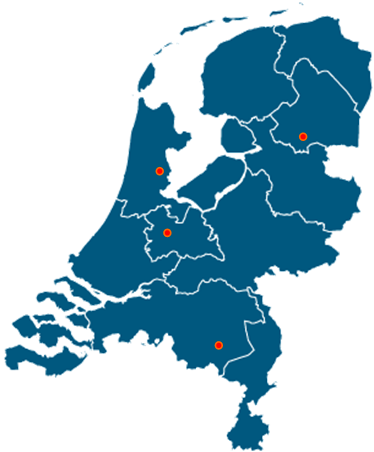 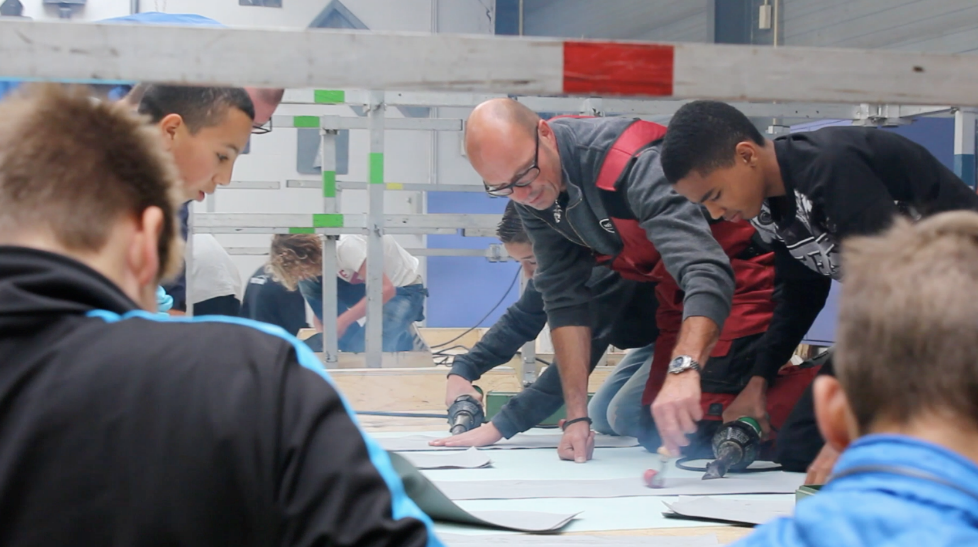 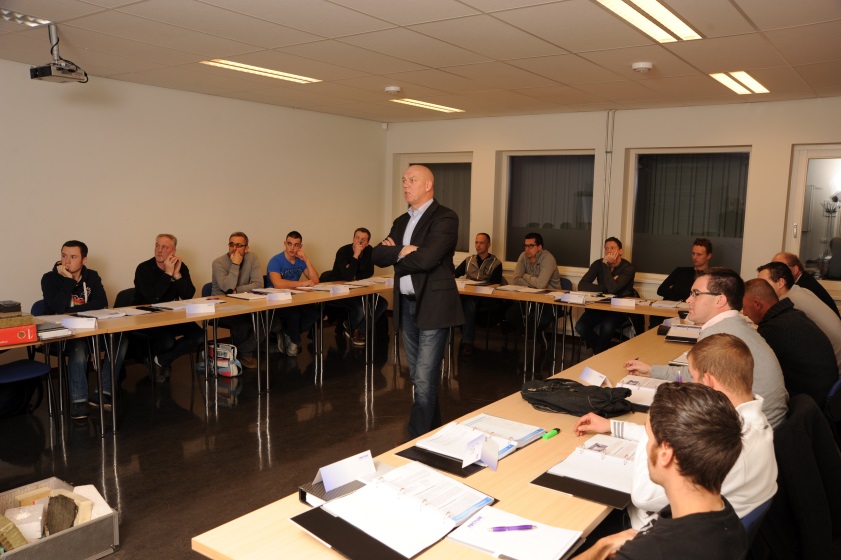 5 juni 2019
Het platte dak anno 2019
2
TECTUM
Platte daken
CAO BIKUDAK
MBO 1, 2, 3 en 4
Collectief werkgever
5 juni 2019
Het platte dak anno 2019
3
Niveau 1  6 blokweken
Niveau 2 en 3  8 blokweken
4 dagen vak en 1 dag algemeen
Theorie en Praktijk
5 juni 2019
Het platte dak anno 2019
4
Kleine klassen
Nagenoeg geen uitval
Eigen docenten
Nieuwegein, Hoogeveen, Purmerend en Mierlo
5 juni 2019
Het platte dak anno 2019
5
Doel van de Workshop
Inhoud:
Het platte dak anno 2019
Praktische onderbreking
Keuzedeel Dakdekken
Beroepsoriëntatie
Vragen en afsluiting
5 juni 2019
Het platte dak anno 2019
6
Het platte dak anno 2019
Historie vanaf 1980
Anno 2019
5 juni 2019
Het platte dak anno 2019
7
5 juni 2019
Het platte dak anno 2019
8
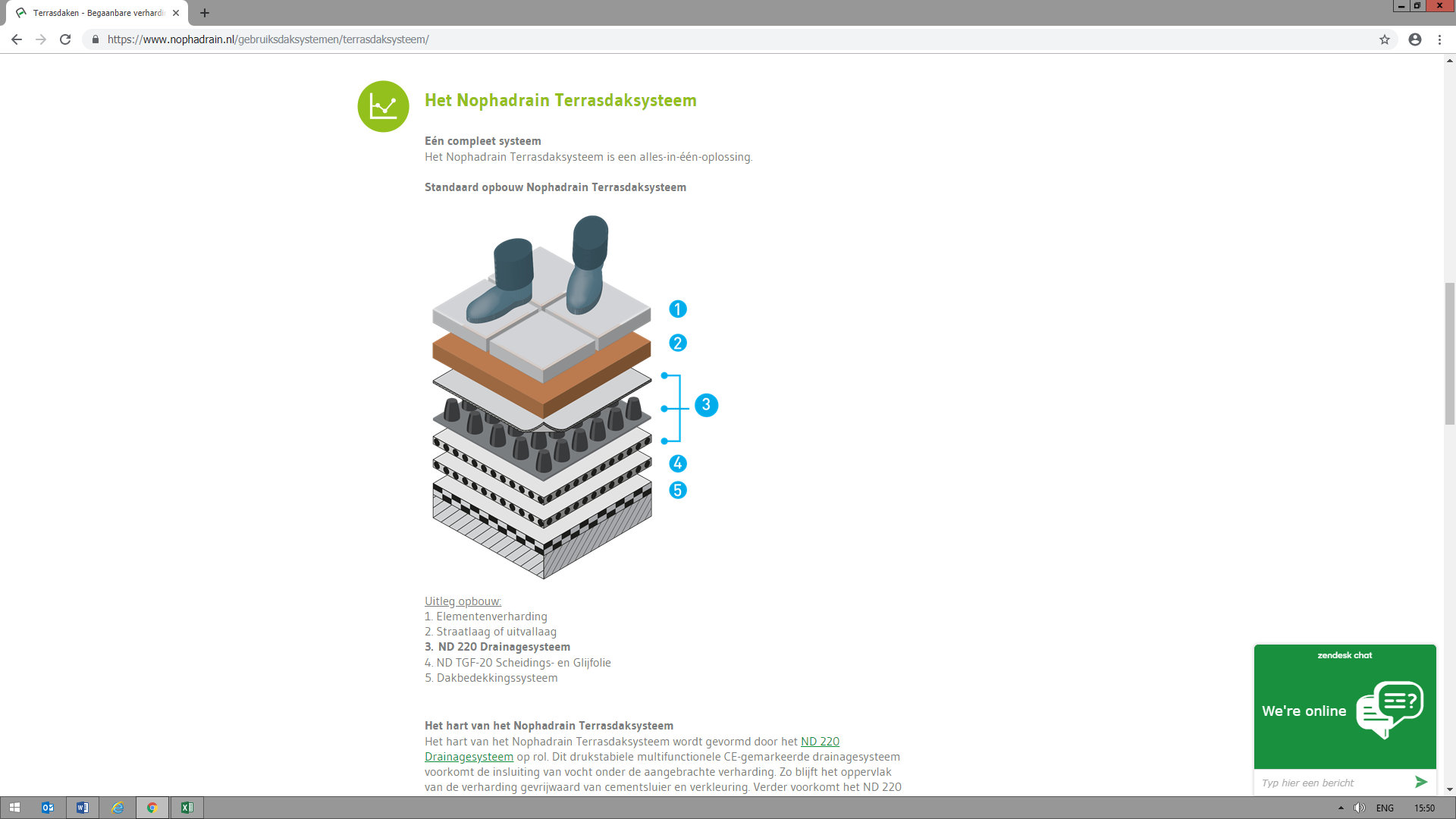 5 juni 2019
Het platte dak anno 2019
9
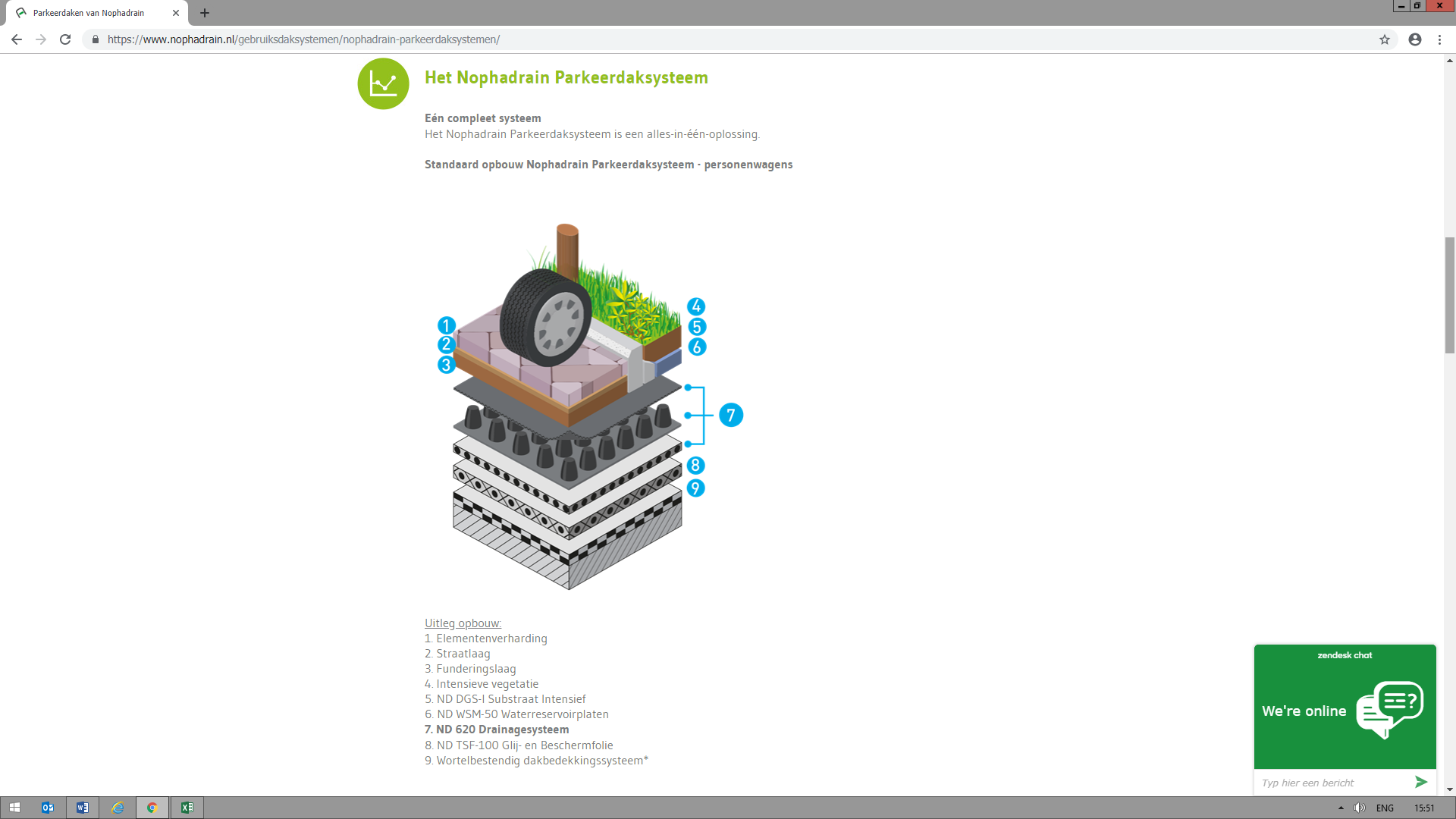 5 juni 2019
Het platte dak anno 2019
10
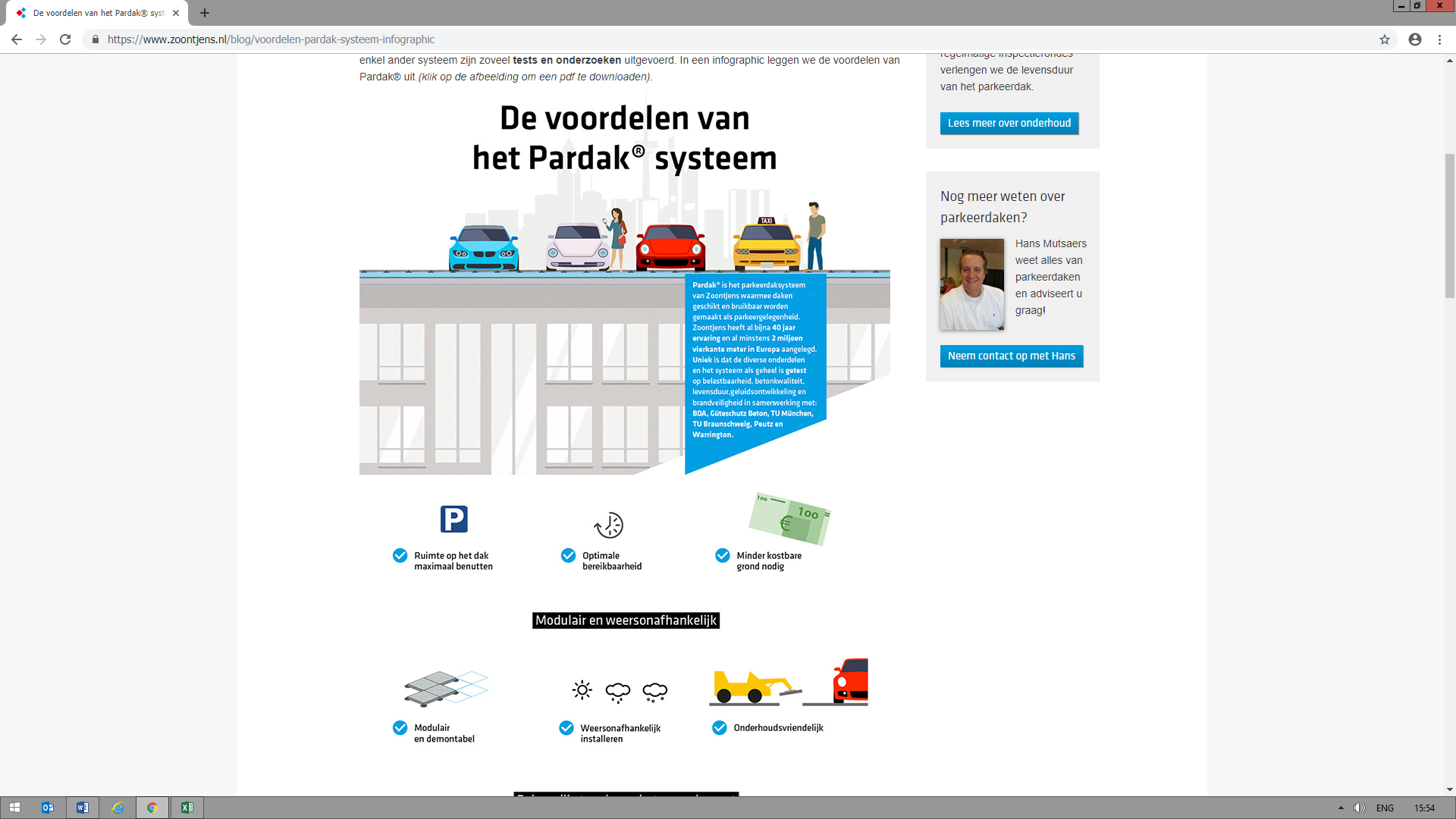 5 juni 2019
Het platte dak anno 2019
11
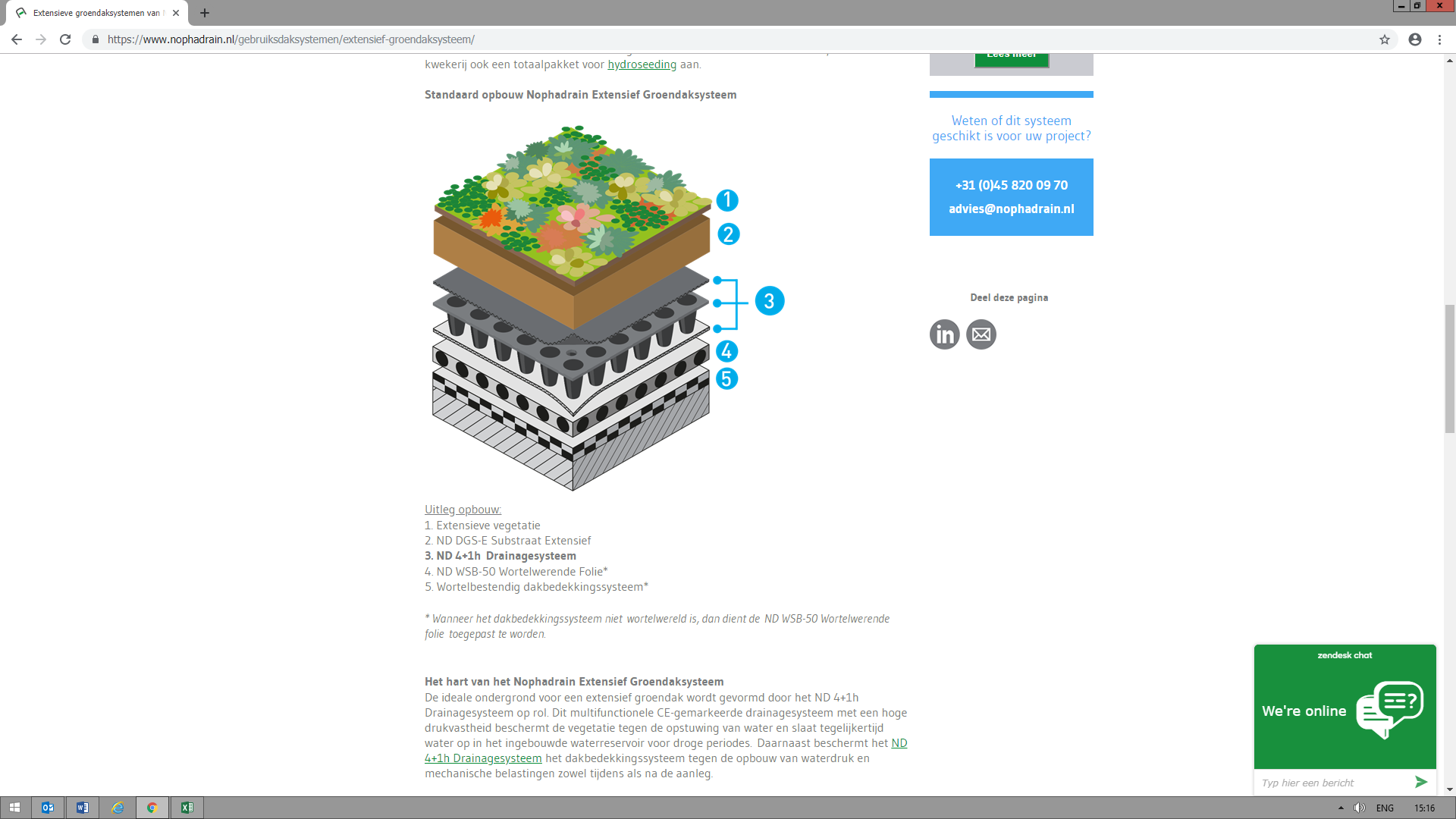 5 juni 2019
Het platte dak anno 2019
12
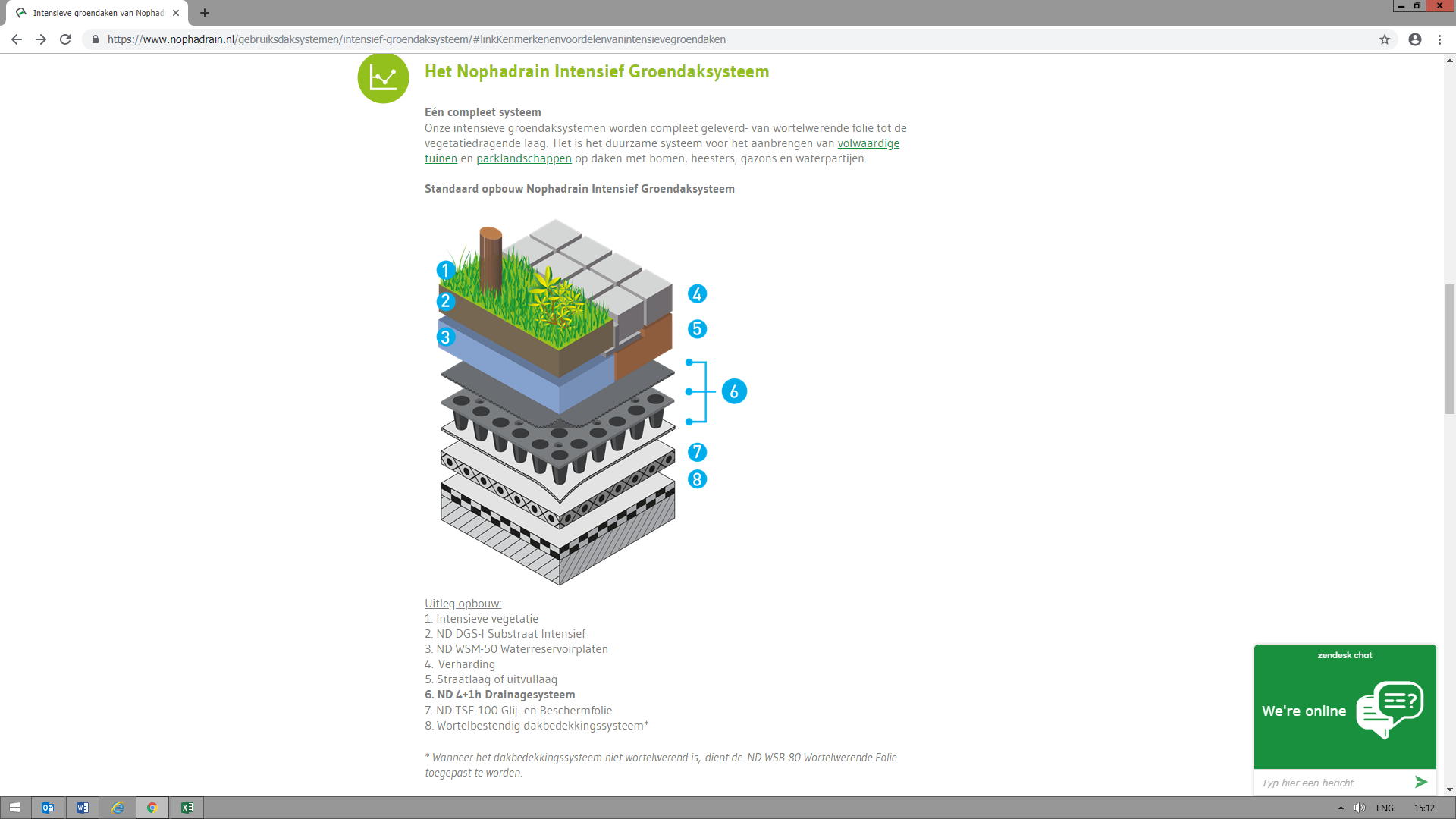 5 juni 2019
Het platte dak anno 2019
13
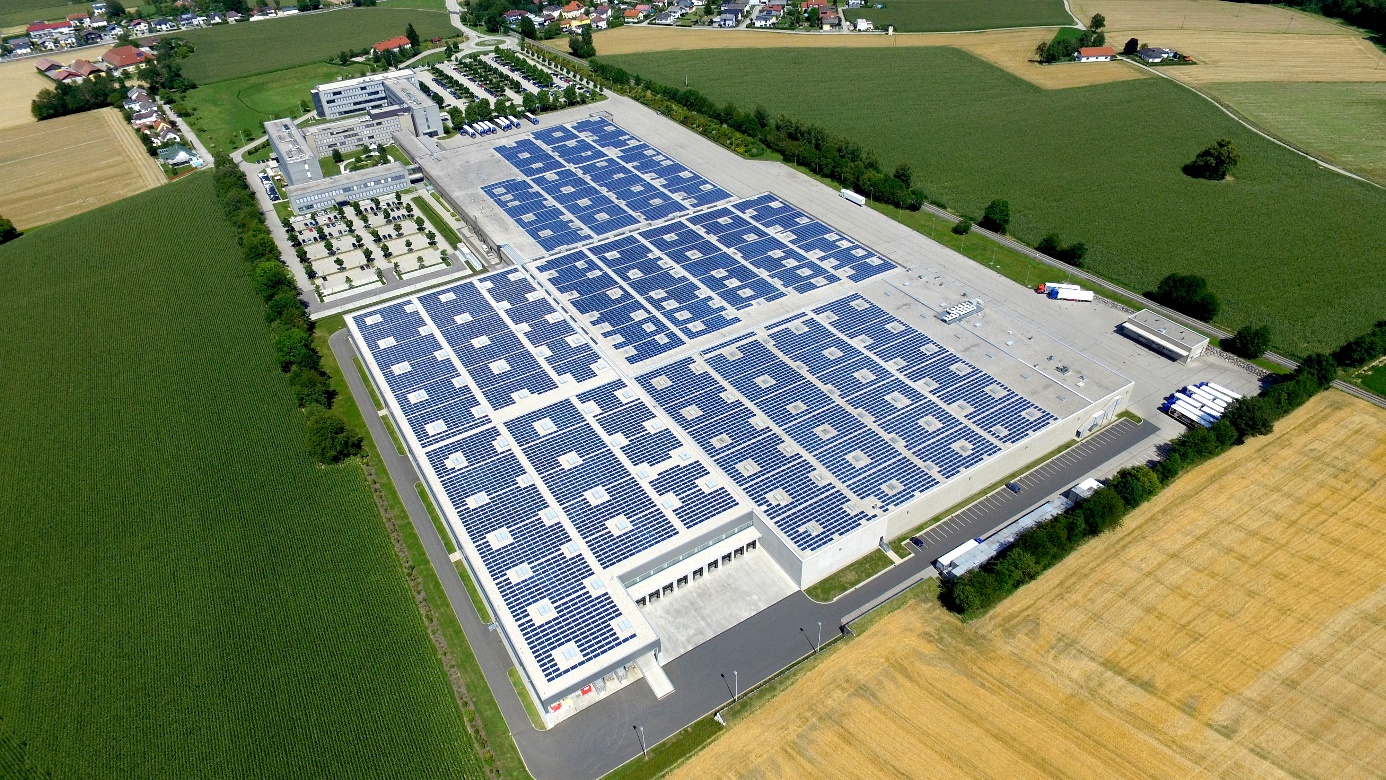 5 juni 2019
Het platte dak anno 2019
14
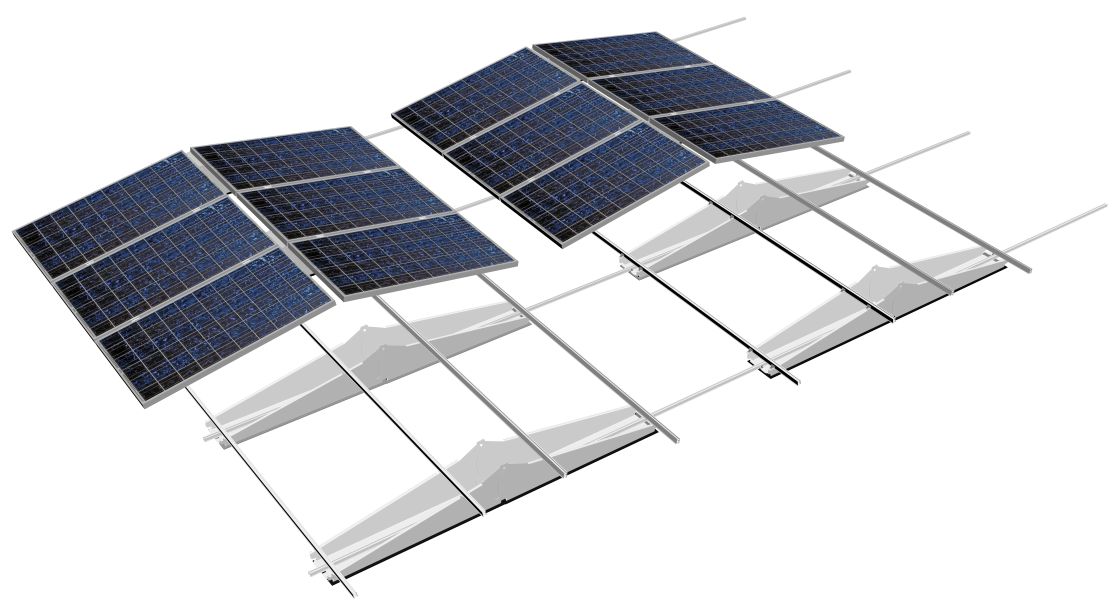 5 juni 2019
Het platte dak anno 2019
15
Praktisch intermezzo
Hoekoplossing bitumineuze dakbedekking
Föhnen zelfklevende bitumineuze dakbedekking
Föhnen PVC
5 juni 2019
Het platte dak anno 2019
16
Keuzedeel Kappen en dakconstructies
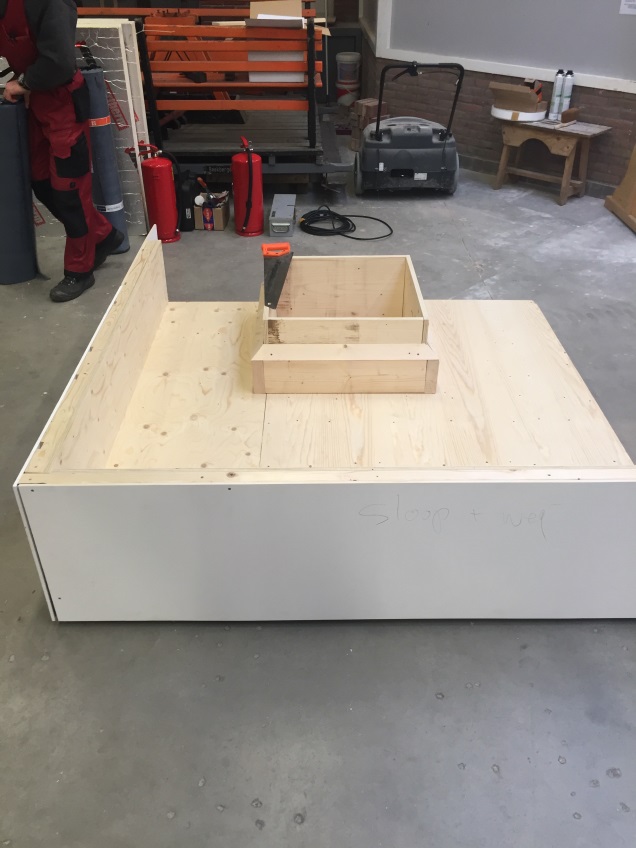 Praktijkopdracht: Platdakoverstek maken en dakbedekking aanbrengen
5 juni 2019
Het platte dak anno 2019
17
Aanbrengen dakbedekkingsconstructie
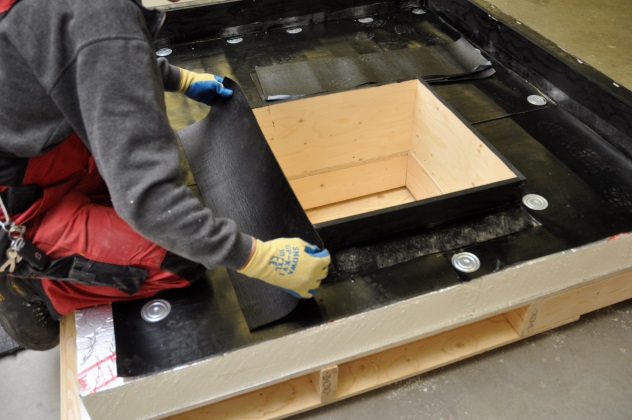 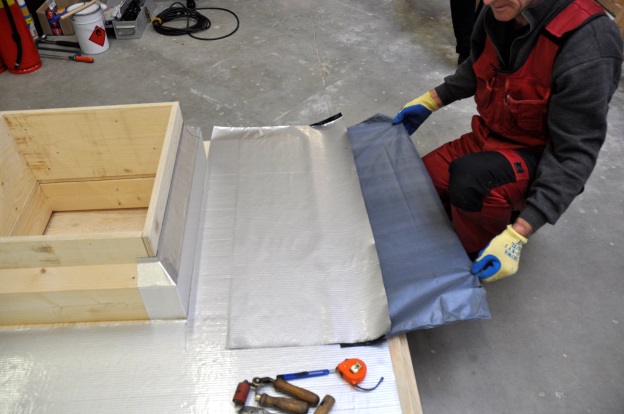 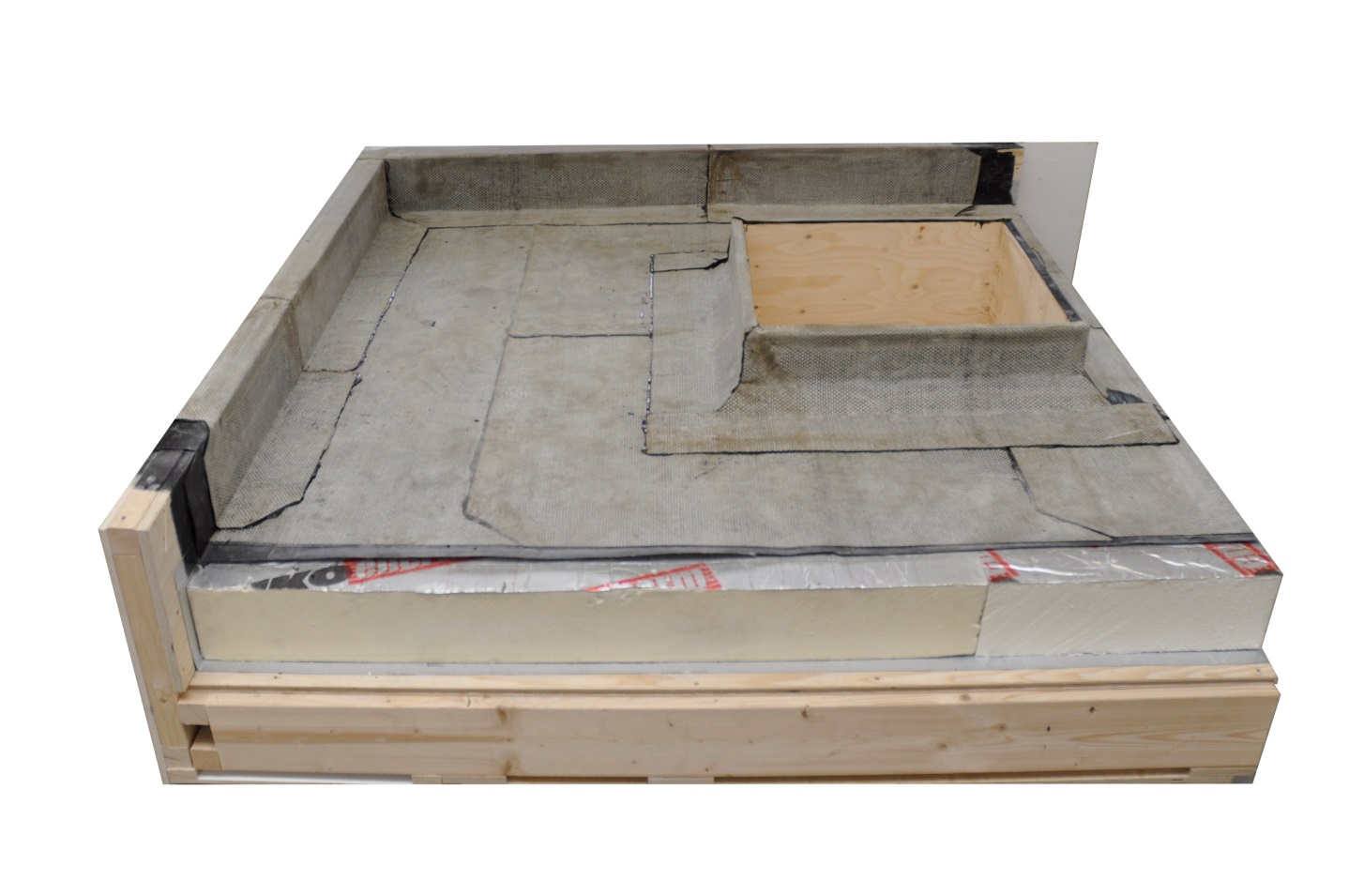 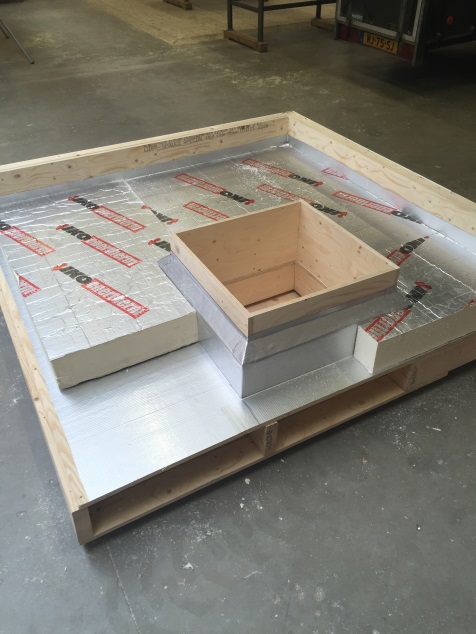 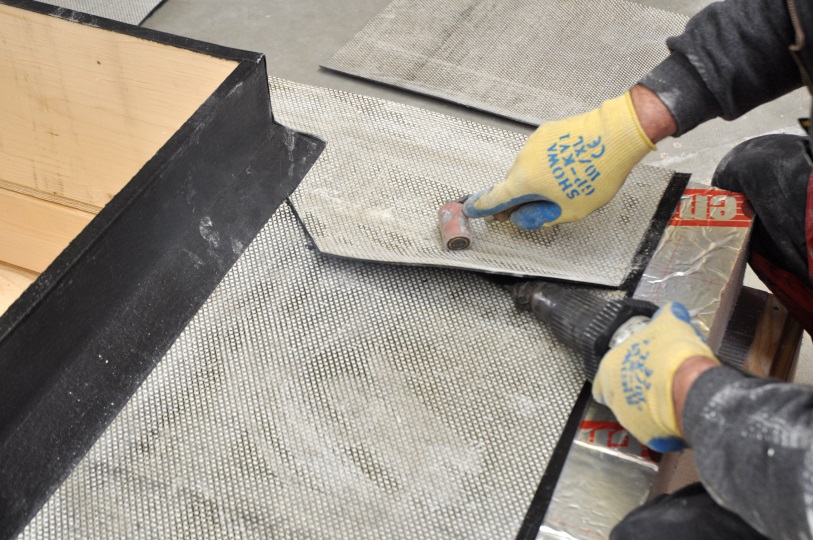 5 juni 2019
Het platte dak anno 2019
18
Wat biedt de branche aan ter ondersteuning?
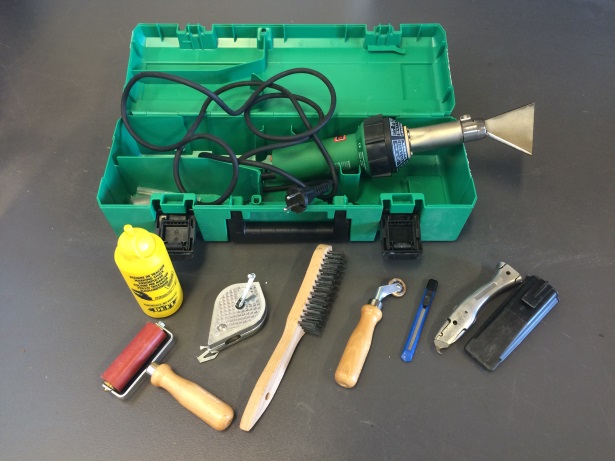 Gratis training voor docenten
Gereedschap-sets 
40 gratis materialen-sets
Instructiefilmpjes 
Materiaal- en gereedschap-set tegen inkoopprijs
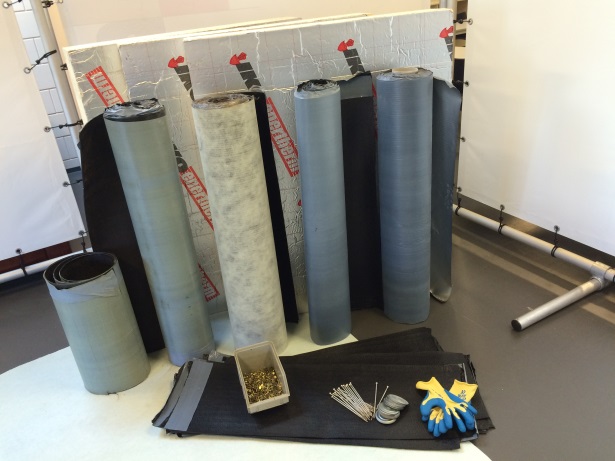 5 juni 2019
Het platte dak anno 2019
19
Beroepsoriëntatie dakdekker platte daken
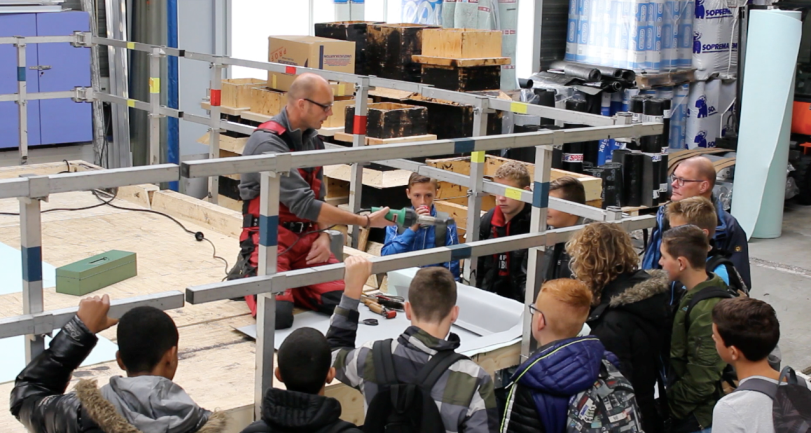 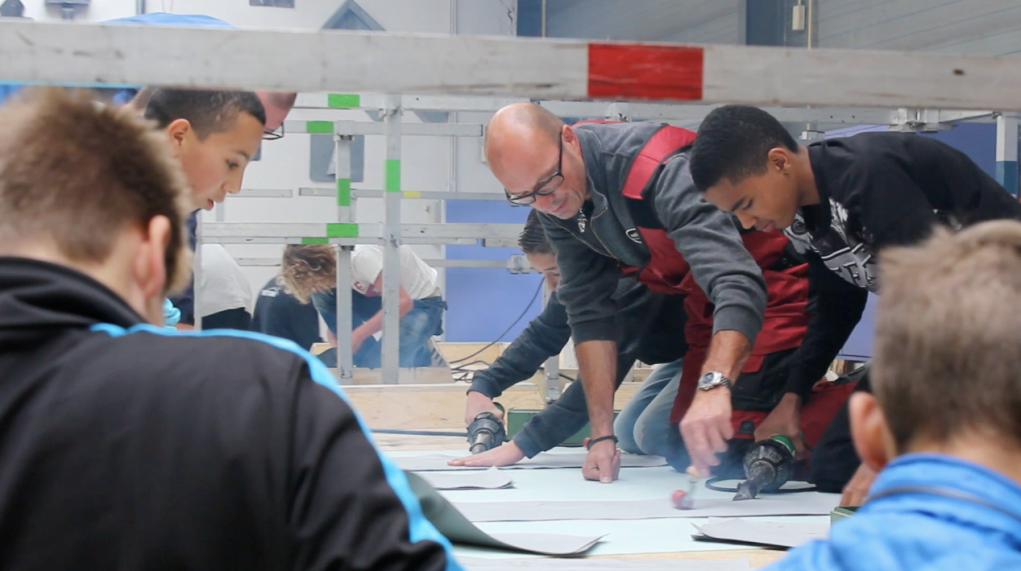 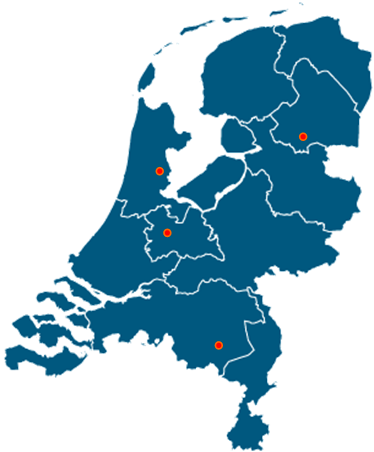 5 juni 2019
Het platte dak anno 2019
20
Bedankt voor uw aandacht
Voor meer informatie kunt u contact opnemen met TECTUM:

Marco van der Laan 
Tel. 030-6018150 of 06-51417857
E-mail: vmbo@tectum.nl
5 juni 2019
Het platte dak anno 2019
21